Tidying up Technical Debt
Building an environment 
that sparks ✨Joy✨!
Student Affairs Information Technology
Overview
What is Technical Debt?
Who are we & what do we do?
Tell a story about gloom and doom...
How did we go about fixing it?    
     (hint: it involves automation and containers)
Where are we now?
Have you ever been stuck due to technical debt?
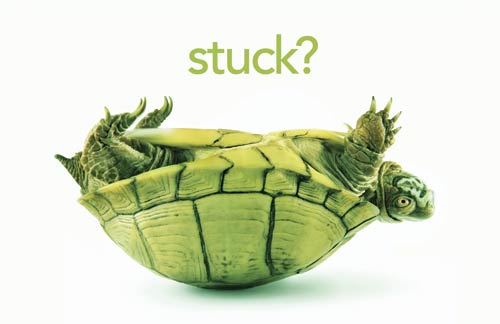 Technical debt
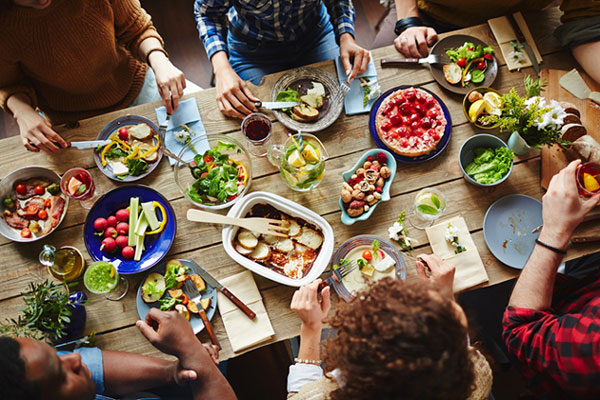 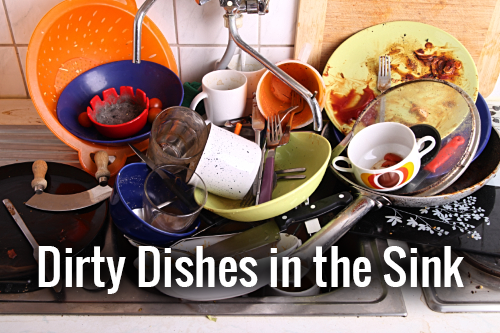 [Speaker Notes: Tech Debt is a bit like that feeling when you want to start cooking and there is plenty of dirty dishes in the sink.
You just want to prepare a good meal and the dishes are in the way]
Optimize for ease
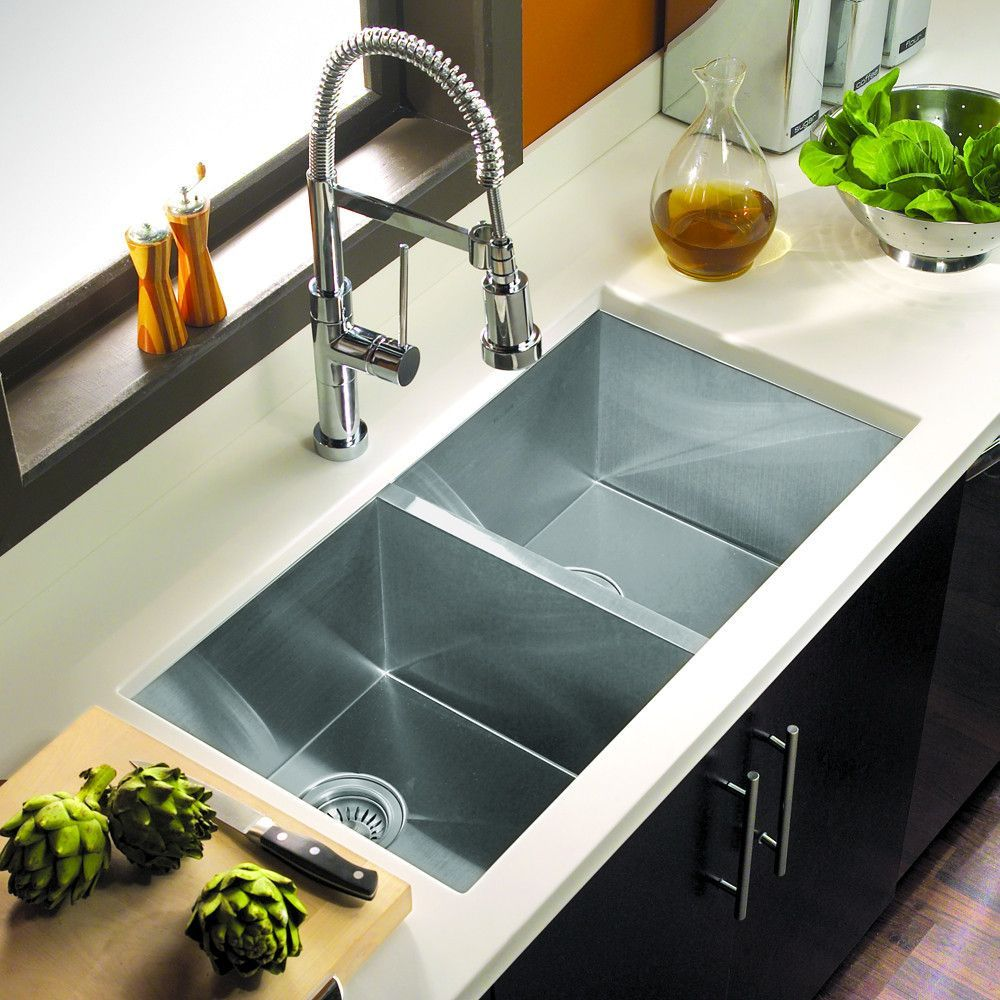 The cleaner the project environment, 
the faster you’ll get to 
what you’re supposed to do!
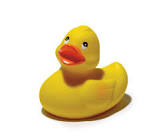 Appdev @ SAIT
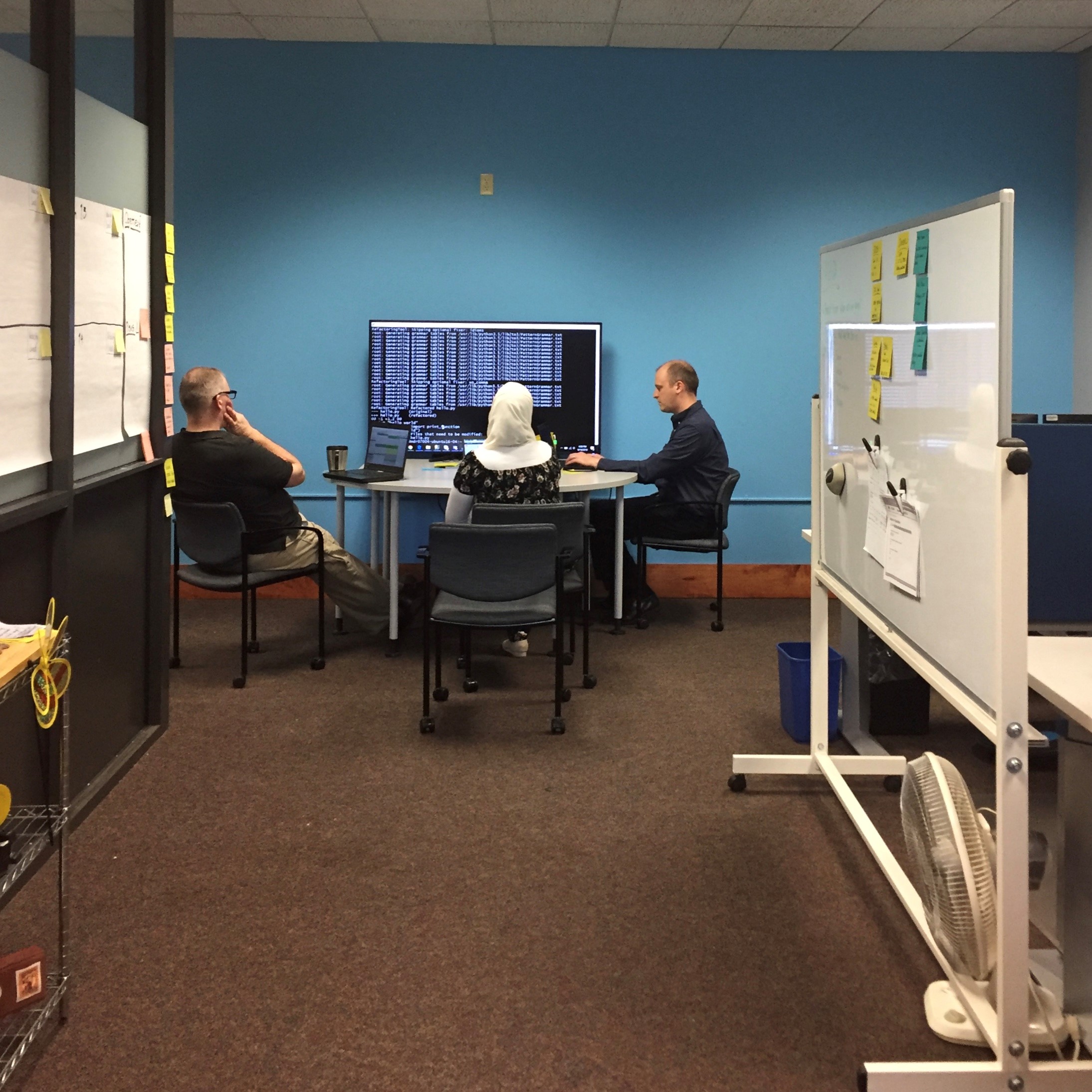 One team: 5+- 1 
Aya Saleh
Michael Roberson
Mike Keating 
Ryan Mankus 
Val Puffet-Michel
(Alumni: Tom Wood, Matt Coolbeth, Matt Desmarais)
appdev@sa.uconn.edu
We serve Student Affairs
6 out of 14 departments:
Center for Students with Disabilities
Dean of Students Office
Dining services
Off campus Students Services
Residential Life
One card Office
User personas:
Staff 
Students
Instructors
https://studentaffairs.uconn.edu/directory/
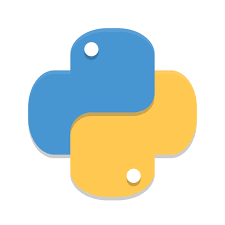 Our apps
Case / property management systems
Mostly related to interactions with Students!

Support processes like :
Readmission to UCONN
Voluntary Separation 
Exam accommodation, Notetaking accommodation
Early Arrivals
~ 264,000 lines of Python
https://sait.uconn.edu/services/apps/
Our stack
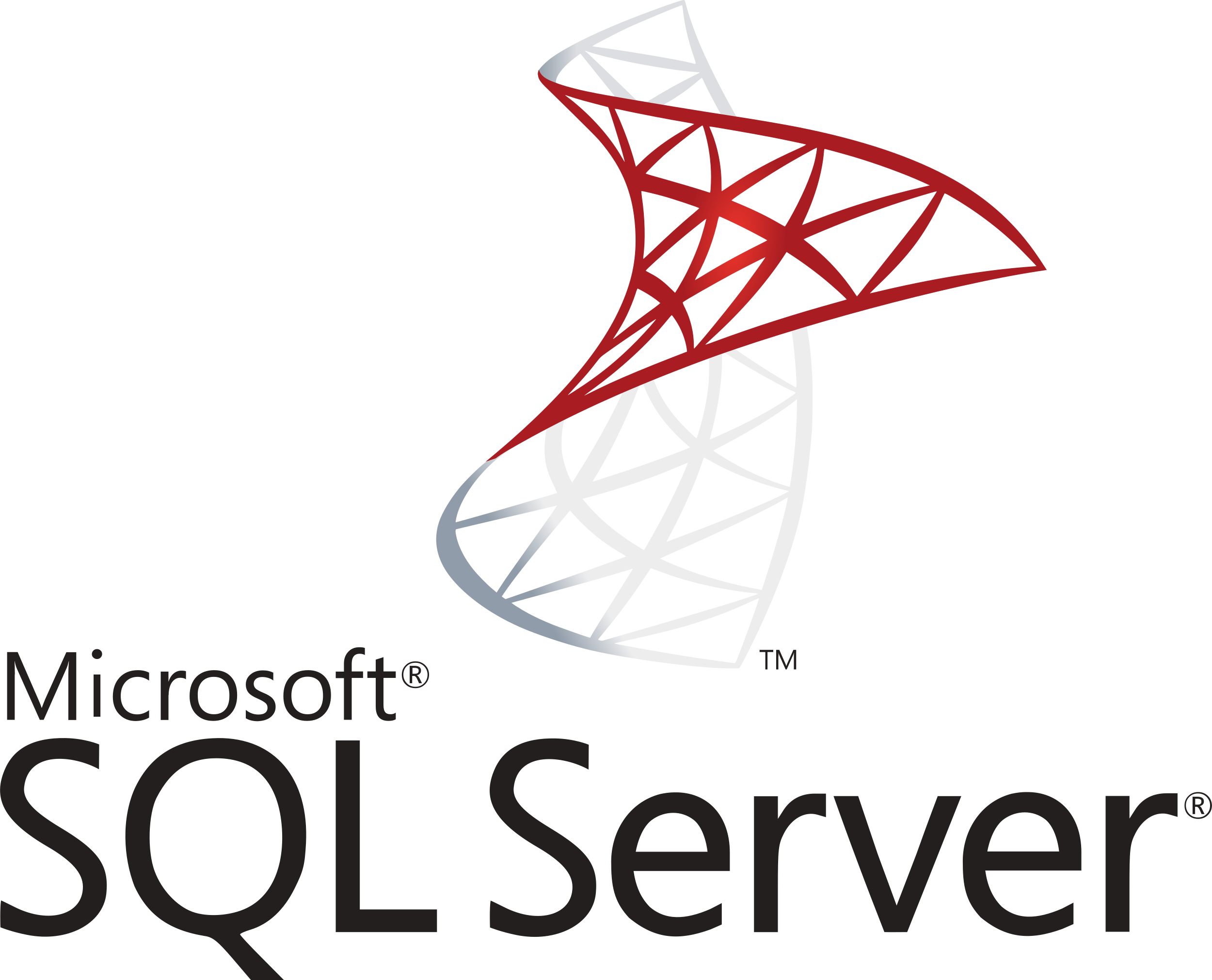 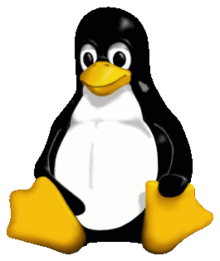 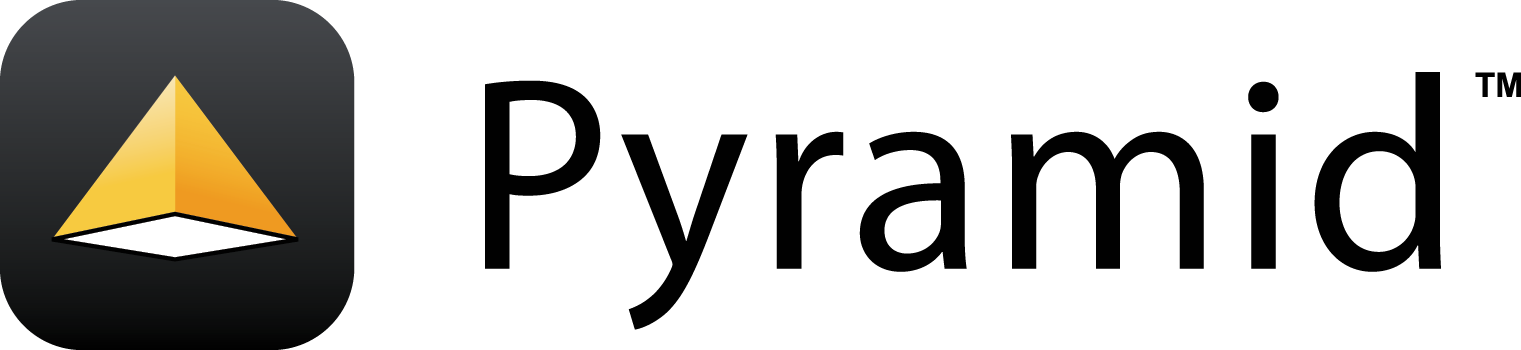 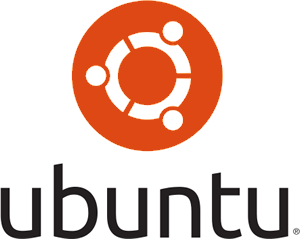 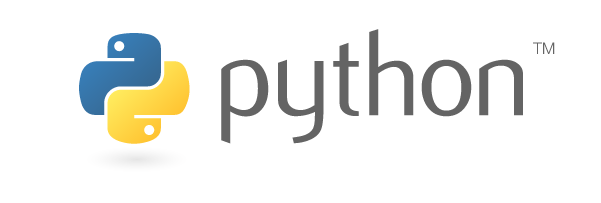 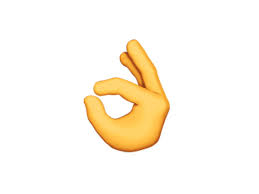 Everything was fine until...
Our development environment 
Made by Marc Jones circa ~ 2008.
Hosting with chroot & vms on server called Sparx
Deployment: ACDeploy - homegrown tool.
Pros:
Semi automated deployment.
Locked down and reproducible.
3 stages that worked well. (Production, UserTest, Continuous Integration)
[Speaker Notes: We could deliver software without too many dishes in the sink.]
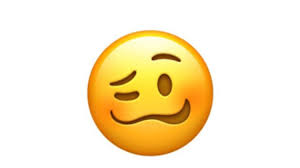 Sparx didn’t spark any joy...
ACDeploy and Sparx 
Orphaned software, not easy to maintain or understand.
OS on Sparx and chroot
Debian Squeeze was end-of-life. 
ACDeploy libraries no longer supported on newer OS.
Process to create a new Chroot is manual and fragile
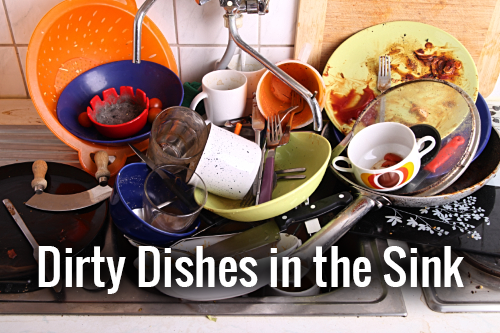 Let’s dream!
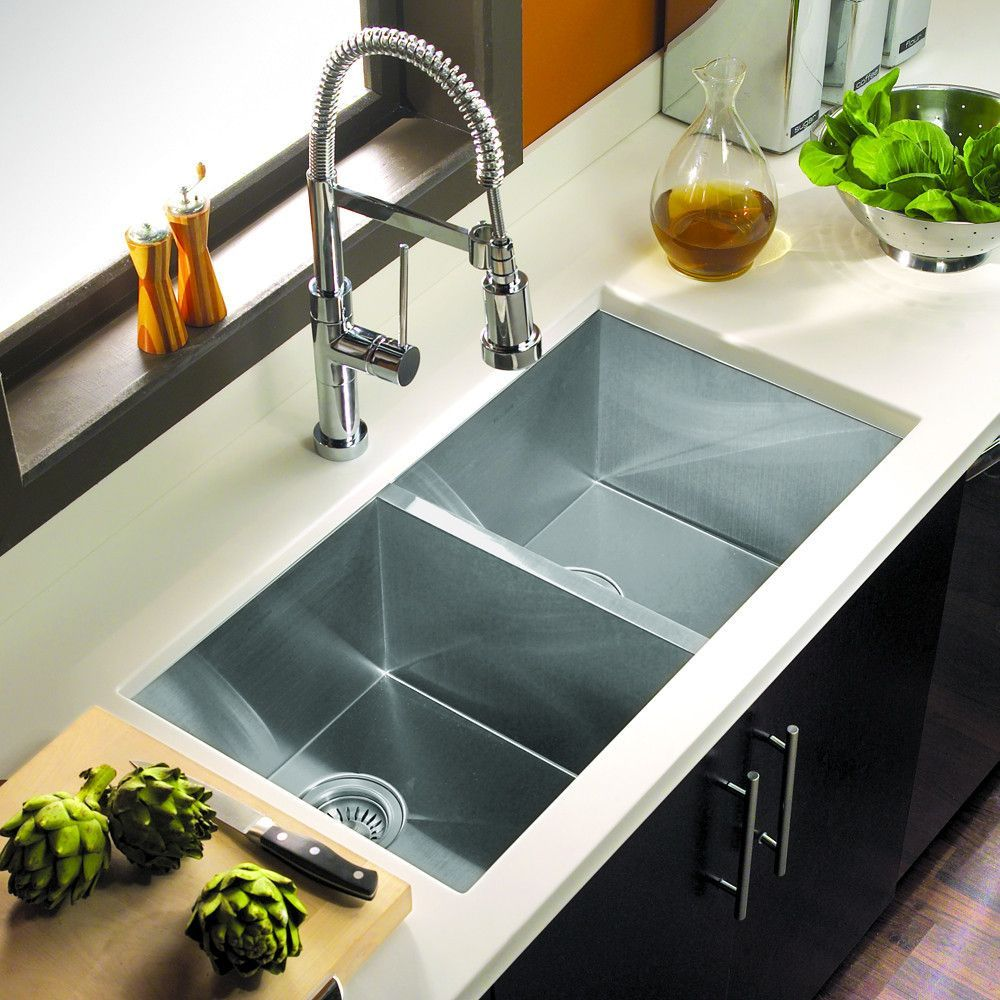 Continuous Delivery:

Ability to get changes of all types—including new features, configuration changes, bug fixes and experiments—into production, or into the hands of users, safely and quickly in a sustainable way. ~ Jez Humble.
[Speaker Notes: predictable, routine affairs that can be performed on demand.]
Why?
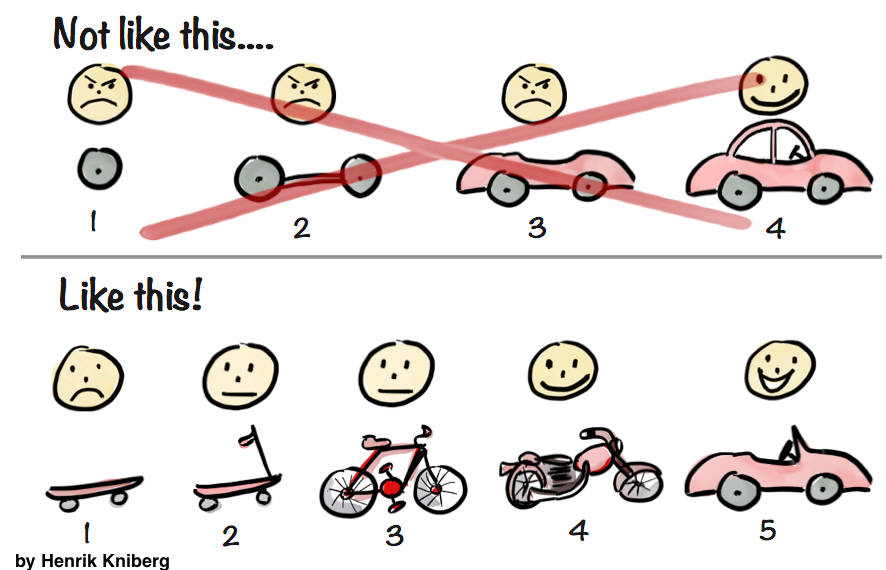 Deliver software to customers 
early and often!

Smaller releases - easier to do.
Get feedback earlier
Customers get value quicker…
Automation to support the dream!
Build & Test automation
Deployment automation (besides database migrations)
Environment automation
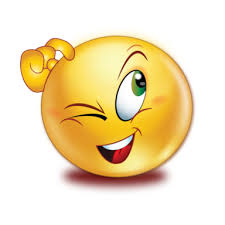 Spark Joy
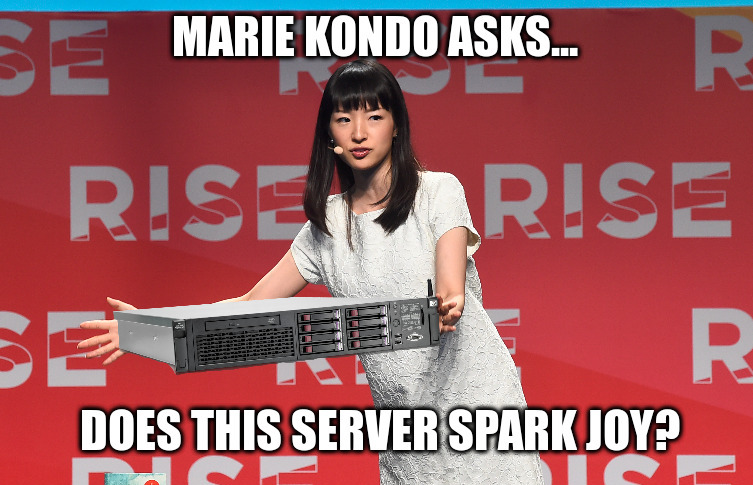 [Speaker Notes: Now it is Michael’s time to tell you all about sparking joy!]
Pets or Cattle?
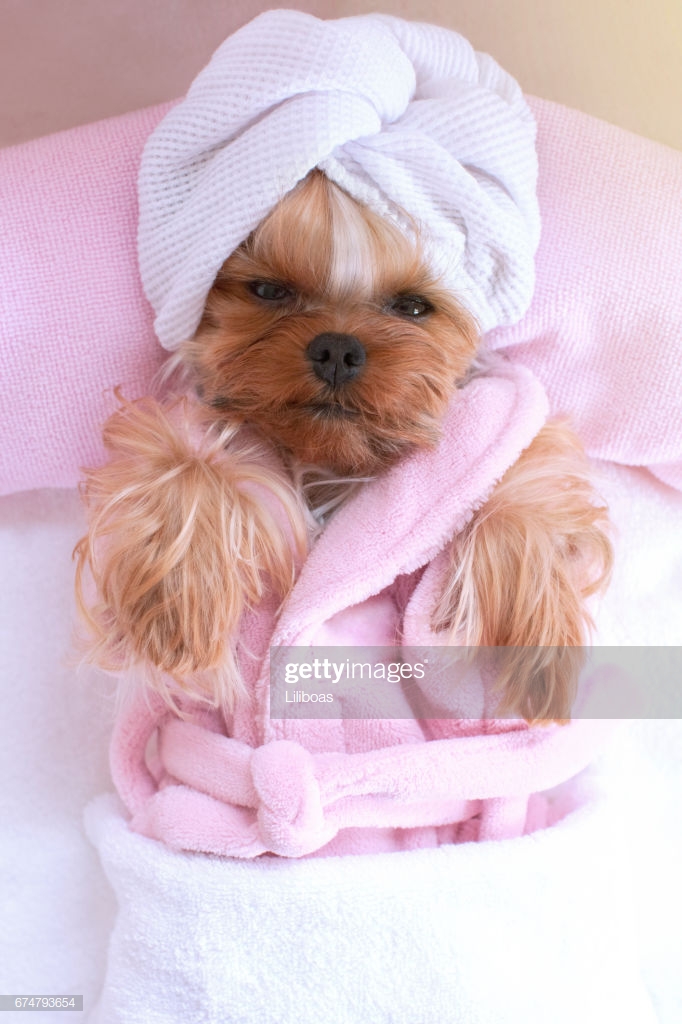 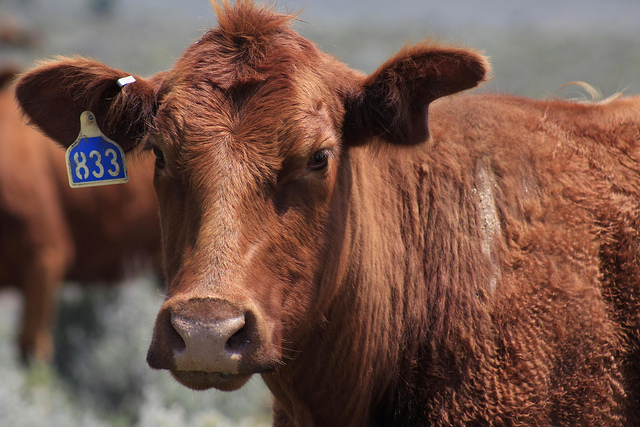 [Speaker Notes: “In the old way of doing things, we treat our servers like pets, for example Bob the mail server. If Bob goes down, it’s all hands on deck. The CEO can’t get his email and it’s the end of the world. In the new way, servers are numbered, like cattle in a herd. For example, www001 to www100. When one server goes down, it’s taken out back, shot, and replaced on the line.” 
- Randy Bias (Cloudscaling, OpenStack Foundation)]
Creating a herd of cattle
ACDeploy 2.0
Configuration Management Systems (Puppet, Chef, Ansible, SaltStack, etc.)
Containerization (Docker)
Kubernetes?
Docker Swarm?
Some combination of the above
Something else?
We chose Docker
With Docker Swarm
Thanks!
Tom Wood
Application Developer
James Chabot-Weingart
System Administrator
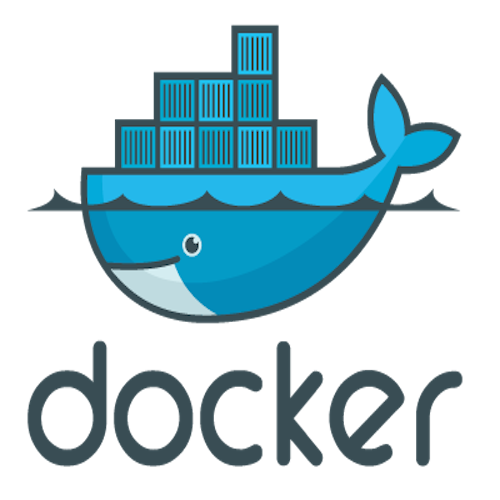 Shipping containers
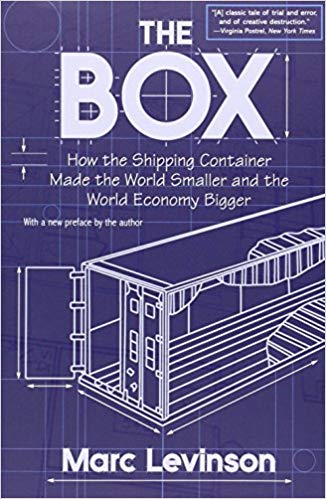 Unloading ships used to take days or weeks.
Fragile cargo broke
Perishable goods spoiled
Now cargo with varied dimensions are shipped in standard-sized containers
What is Docker?
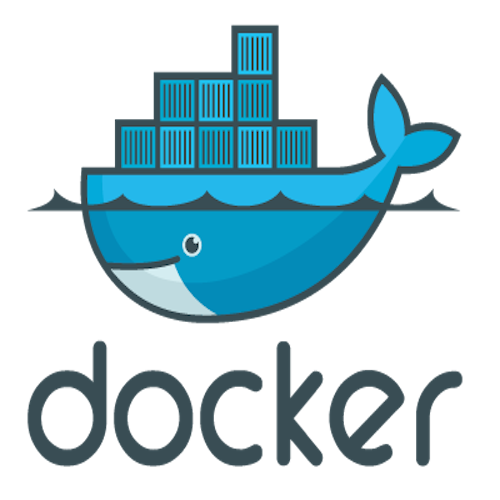 Platform for “containerization”
Operating-system-level virtualization as opposed to hardware virtualization (hypervisor)
Docker terminology
Image
An executable package that includes everything needed to run an application -- the code, a runtime, libraries, environment variables, and configuration files.
Created with a Dockerfile and the "docker build" command.
Container
A runtime instance of an image -- what the image becomes in memory when executed.
Created with an image and the "docker run" command.
Dockerfile
FROM ubuntu:18.04
COPY . /app
RUN make /app
CMD python /app/app.py
More examples: https://github.com/docker/labs
CI pipeline (Jenkins)
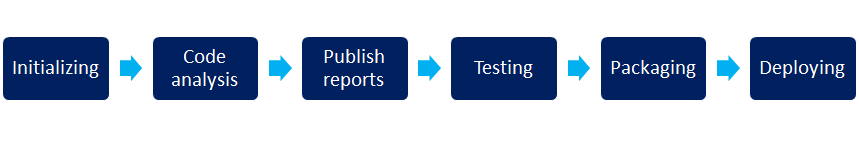 “Push button” deployment (Test)
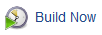 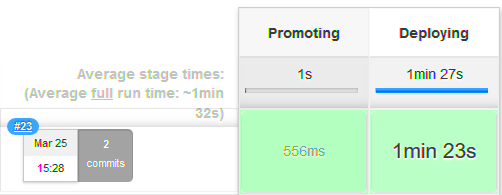 Less clutter!
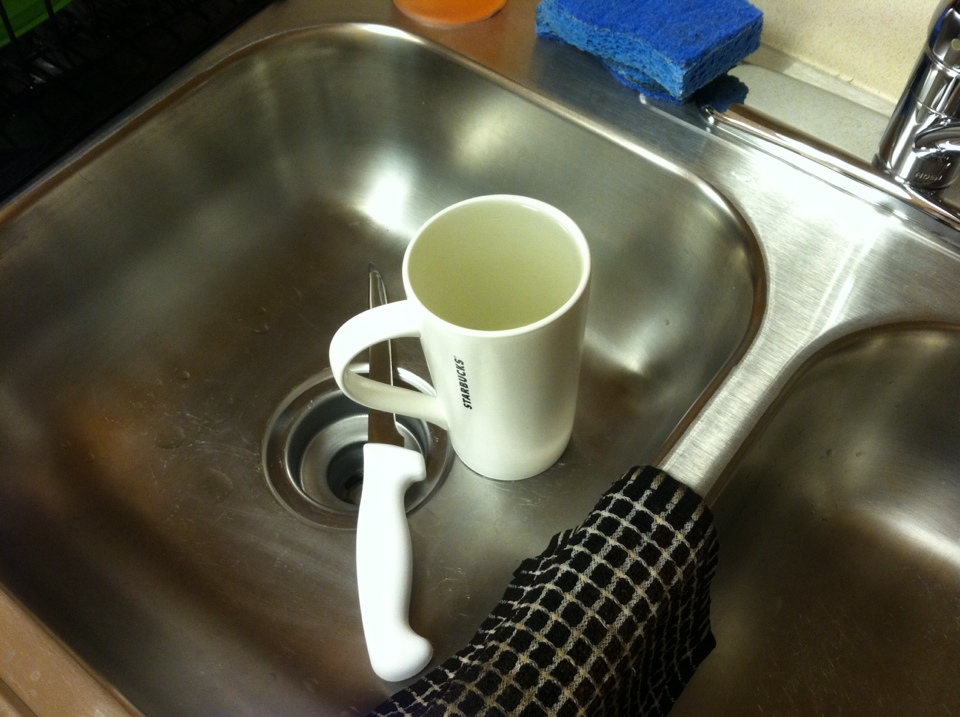 All custom applications containerized Summer 2018
Creating new apps: fast and easy
Dockerfiles: easier to understand than ACDeploy
Upgraded operating system, Python, libraries
Closer to “push button” deployments in production
Onboarding new employees: few days rather than 1 month
Future work
Automate database migrations
Python 3 (Python 2.7 EOL: January 2020)
Get closer to the dream: Continuous Delivery
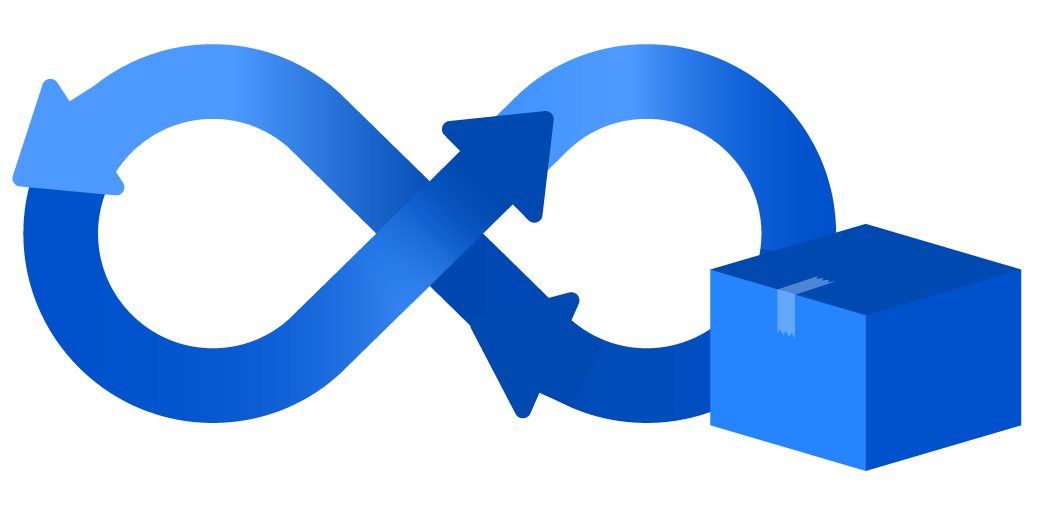 Thank you!
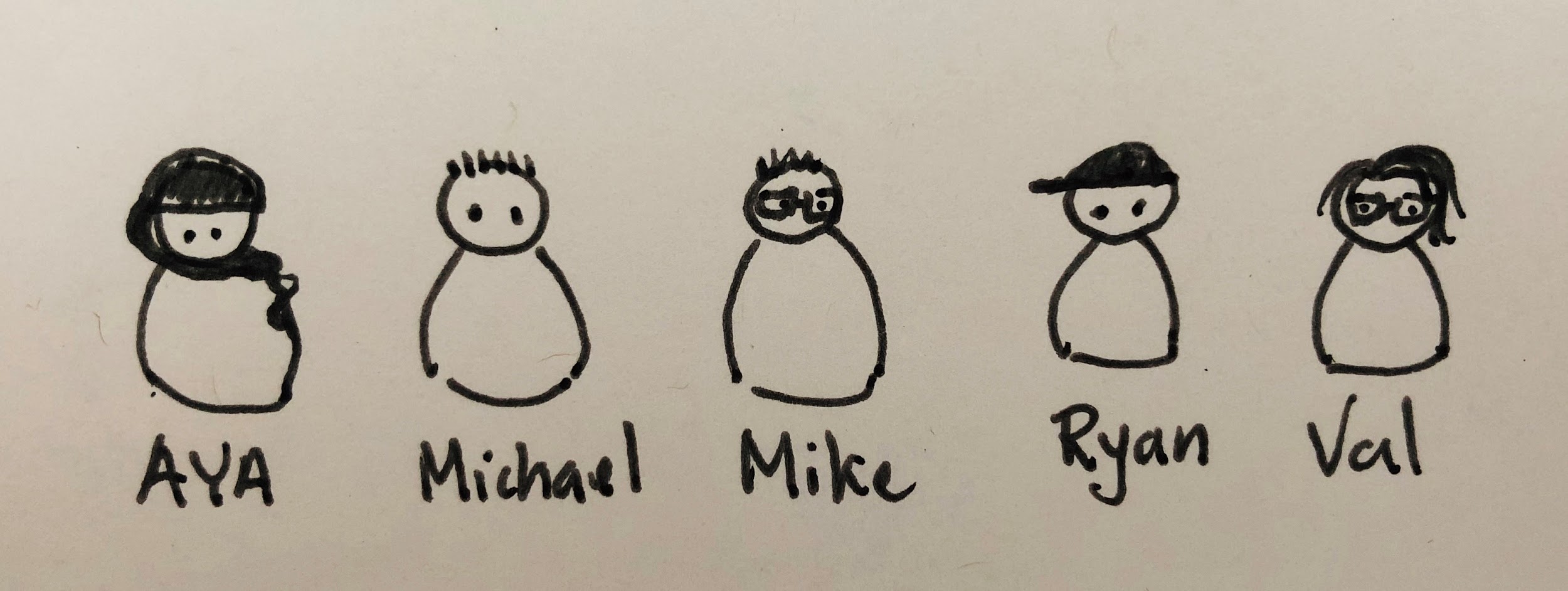 Interested to chat? Get a demo?

Come visit us!
Rome Commons, ground floor DG06

Michael - michael.roberson@uconn.edu
Val - valerie@uconn.edu